Going Electric?
Should you ditch gas vehicles and go electric?
Why go Electric
Electric and other “cleaner alternative” fuel sources are the Future
Climate Change
Rising Gas Prices
NC- $3.69		FL- $4.00		CA- $5.80

PA- $4.29		TX- $3.72
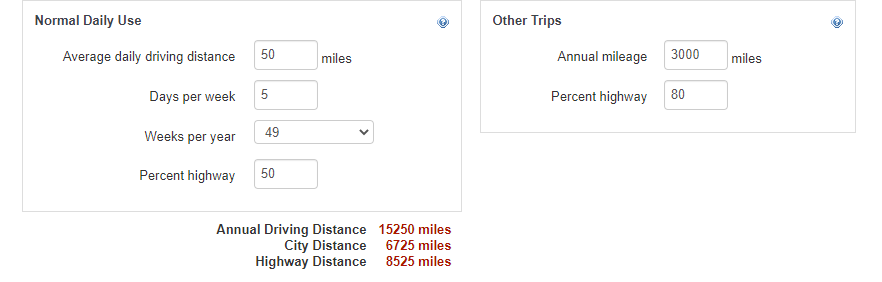 Fuel Cost
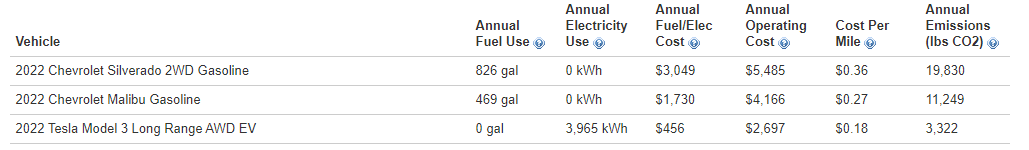 Issues with Going Electric
Initial Cost
Limitations
Maintenance
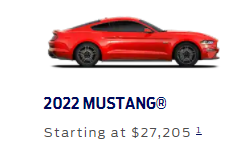 Cost of buying
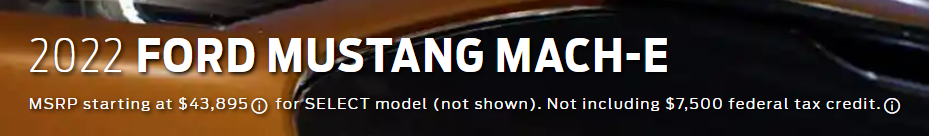 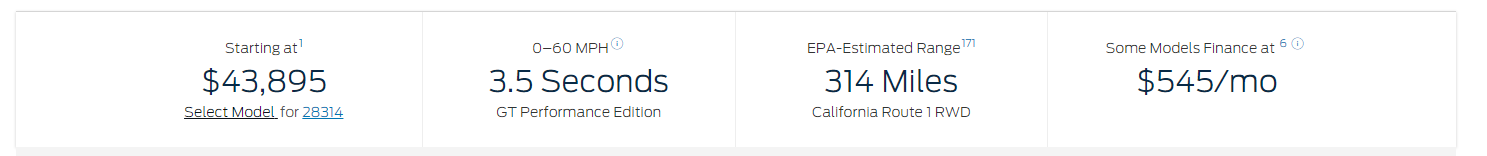 FORD
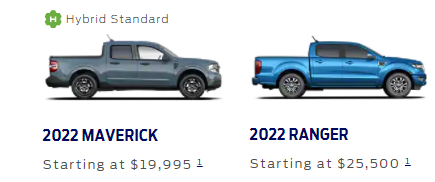 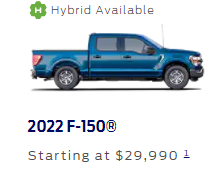 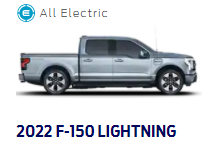 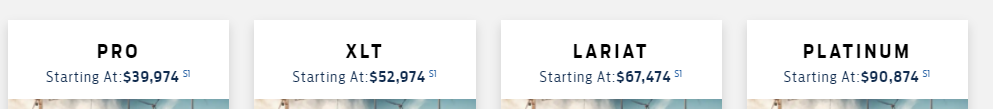 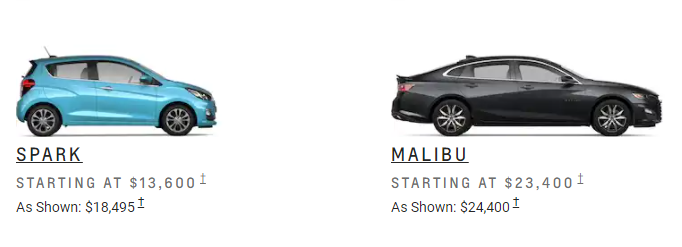 Cost of buying…
CHEVROLET
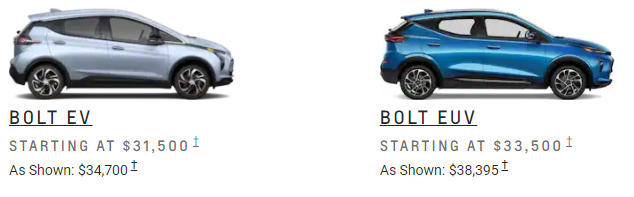 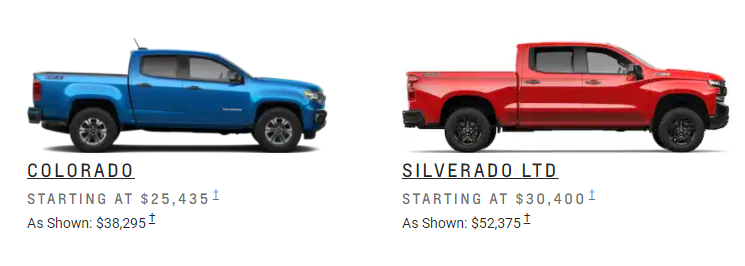 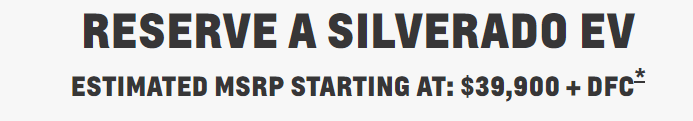 Cost of buying…
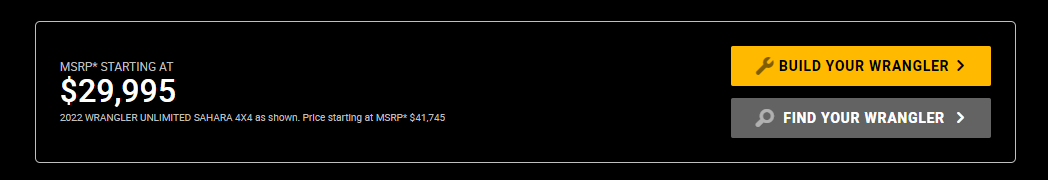 JEEP
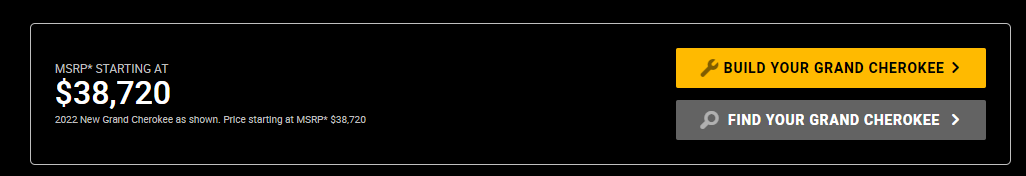 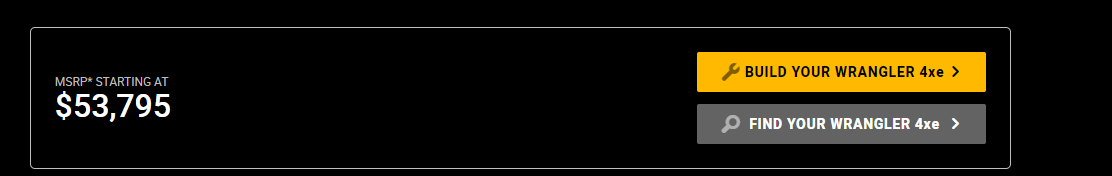 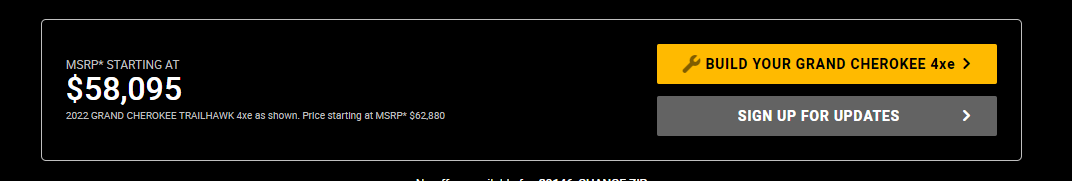 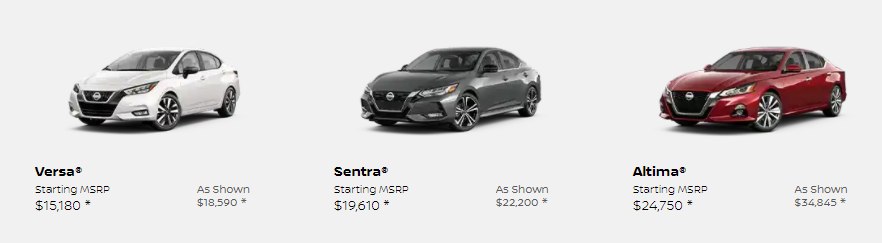 Cost of buying…
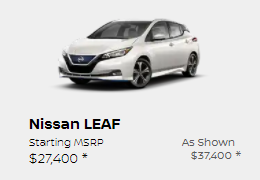 NISSAN
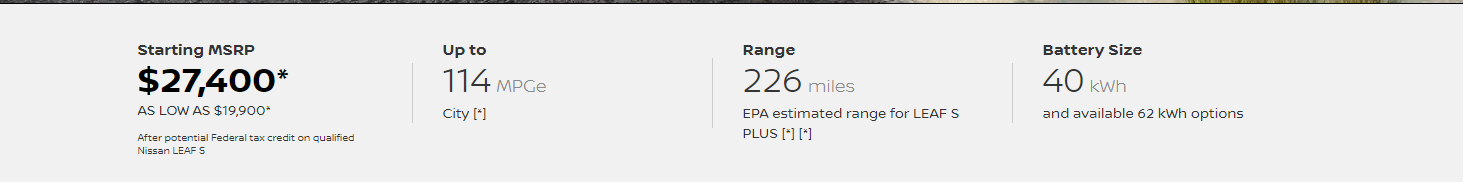 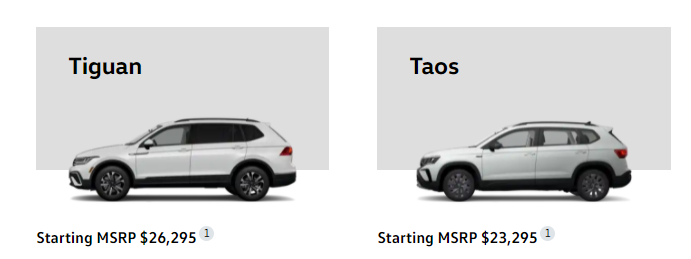 Cost of buying…
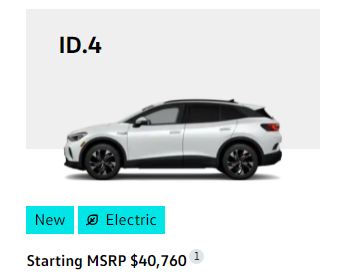 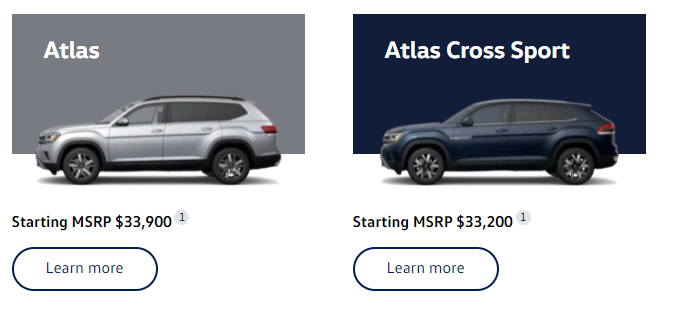 VOLKSWAGON
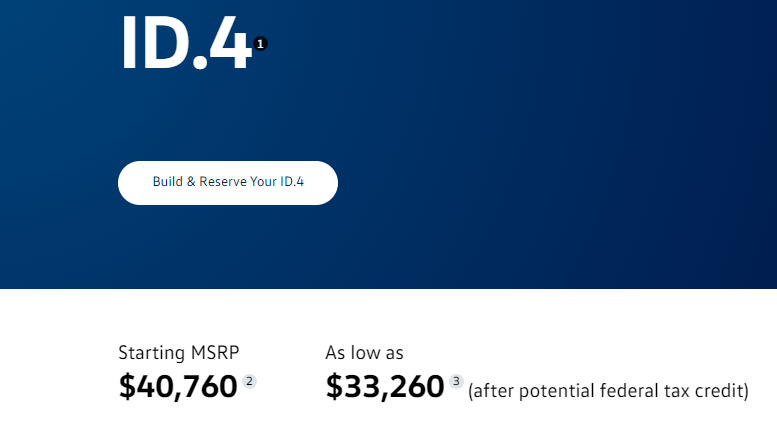 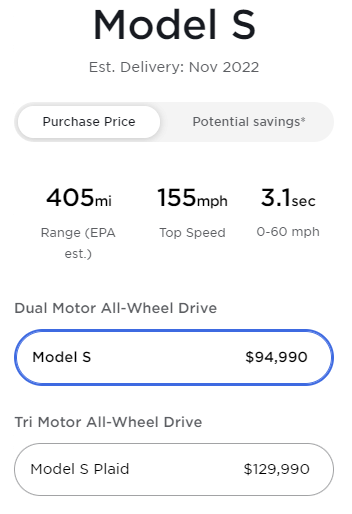 Cost of buying…
TESLA
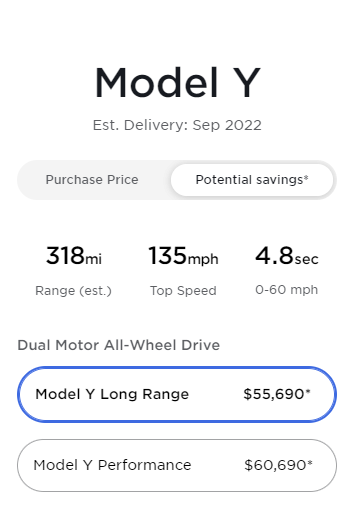 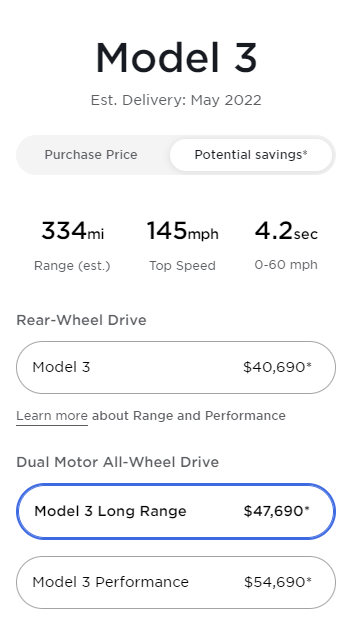 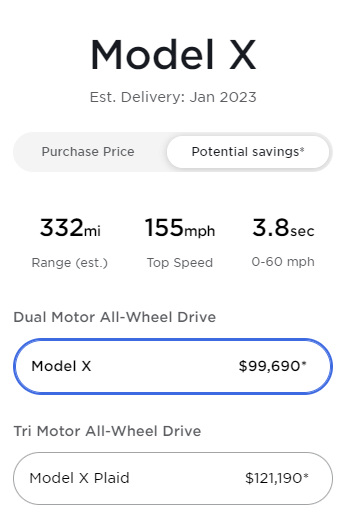 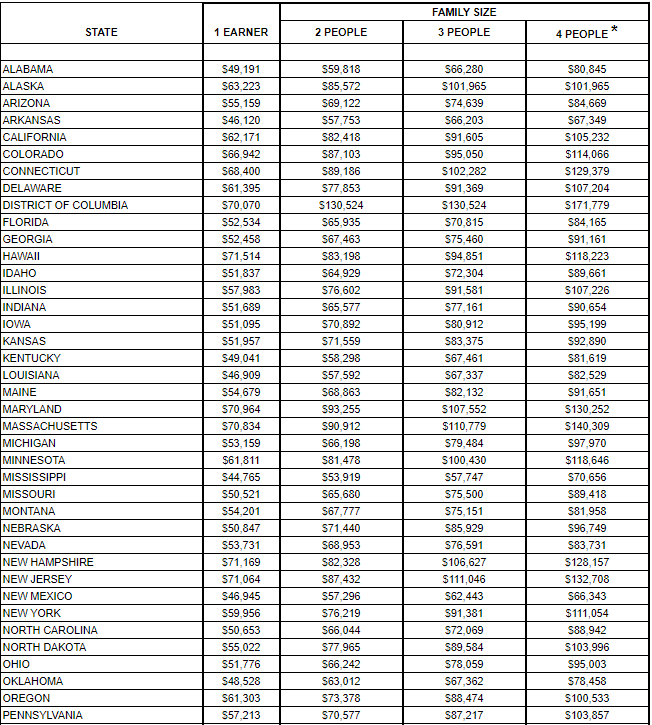 Average incomes
Single Earner- $56,946
2 person Income- $73,154
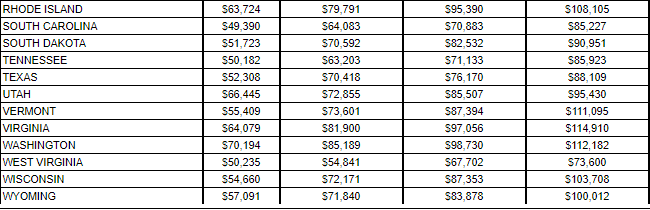 November 2020- March 2021
Cost per year
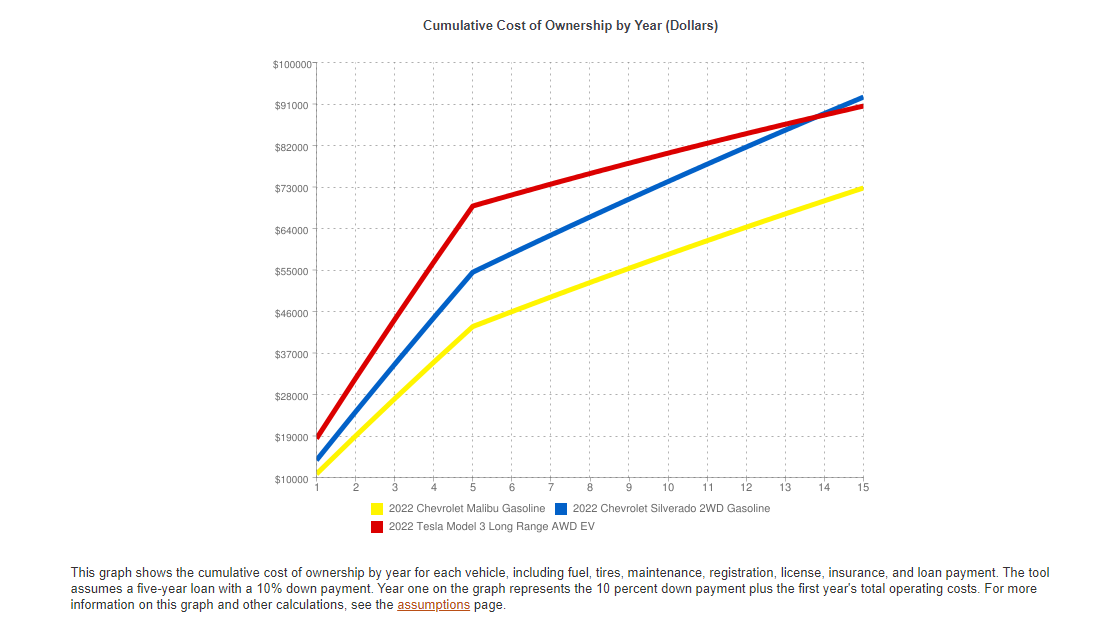 EV Limitations
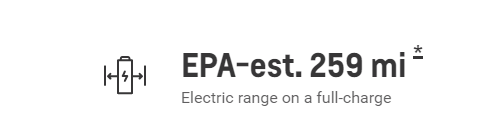 Chevrolet Bolt EV
Ranges From 226-396
Gas and Electric Hybrids
Jeep Wrangler 4x4e
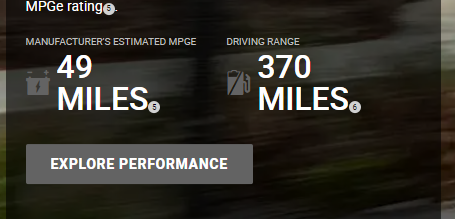 Nissan Leaf
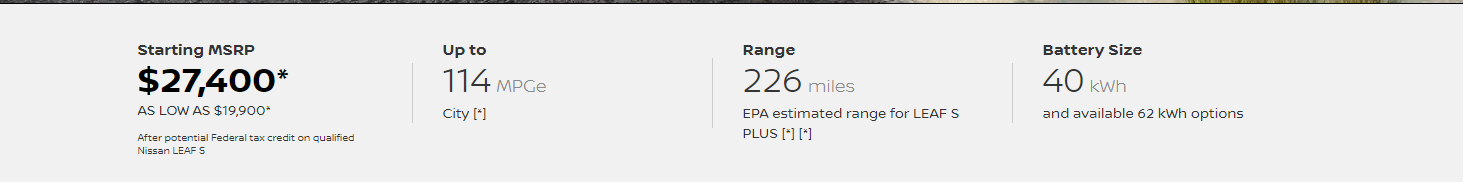 Note- Use of heating systems can shorten ranges
Model X
Model S
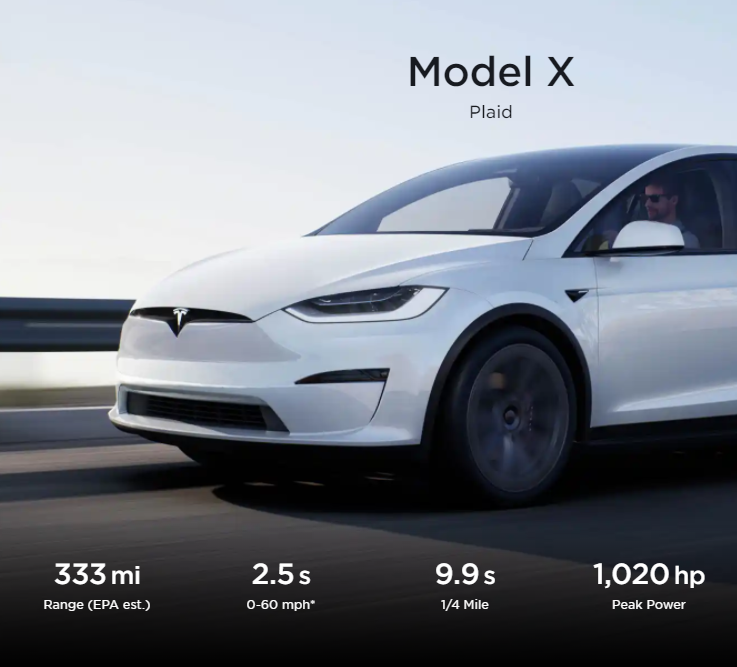 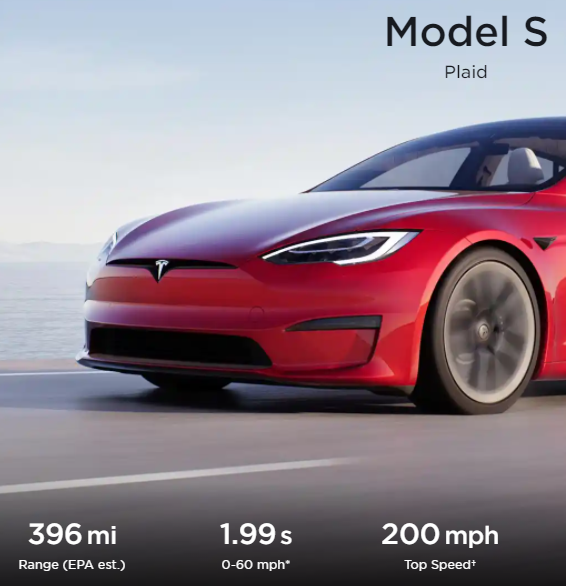 Model 3 Long Range
Model X
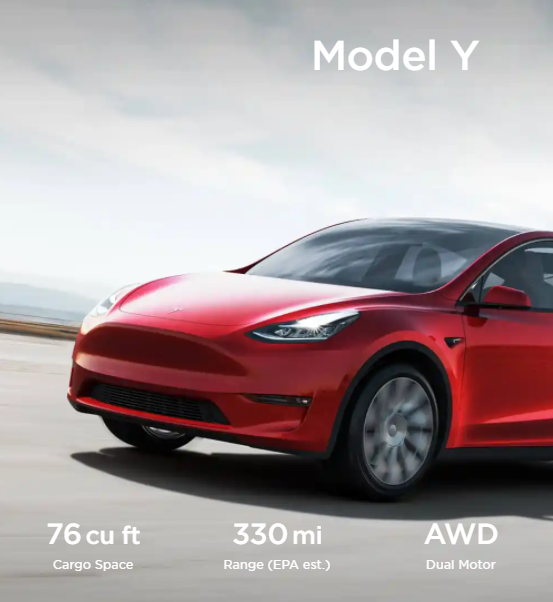 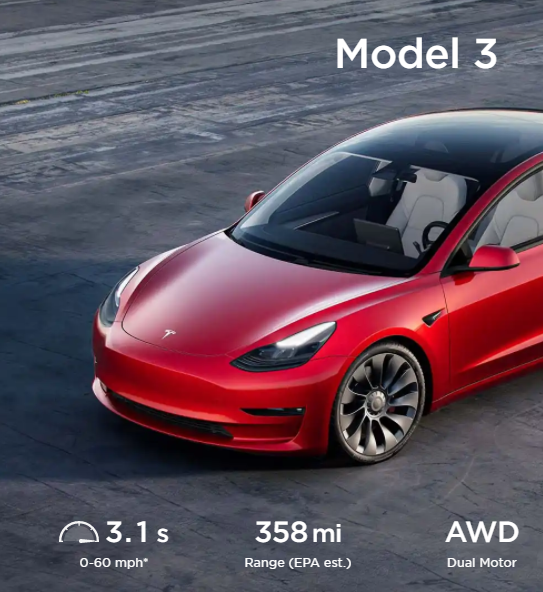 Charging
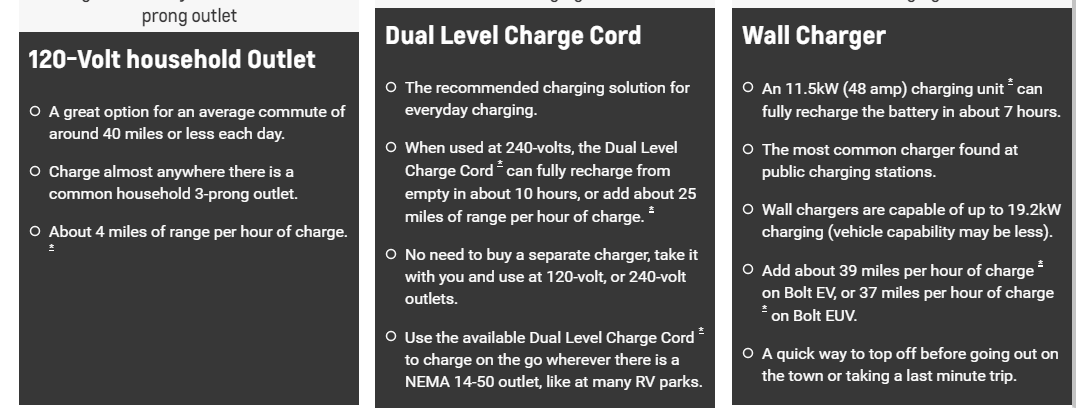 Chevy
4 Mi/per hr chg (Included)
25 Mi/ per hr chg (Not Included)
37Mi/ per hr chg (Not Included)
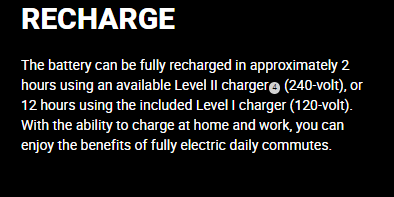 Jeep
Lvl 1- 12 hr recharge (Included)
Lvl 2- 2 hr recharge (Not Included)
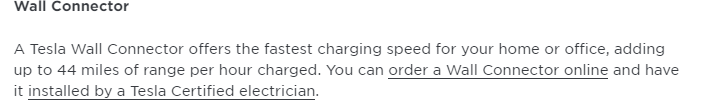 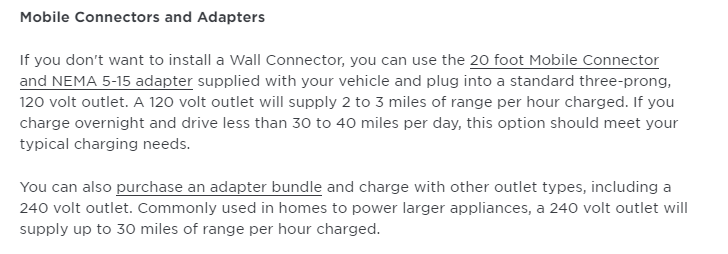 Consider individuals like those who live in apartments or townhomes that need to park on the street or in parking lots. They may not have secure means to charge their vehicles.
Tesla
Standard Wall- 2-3 Mi/ per hr recharge (Included)
Wall Connector- 44 Mi/ per hr recharge (Not Included)
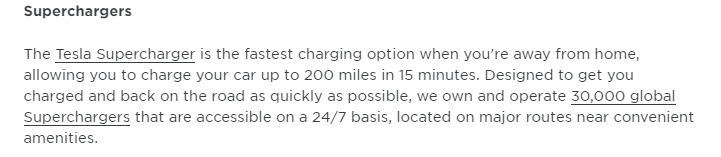 Charging on the go
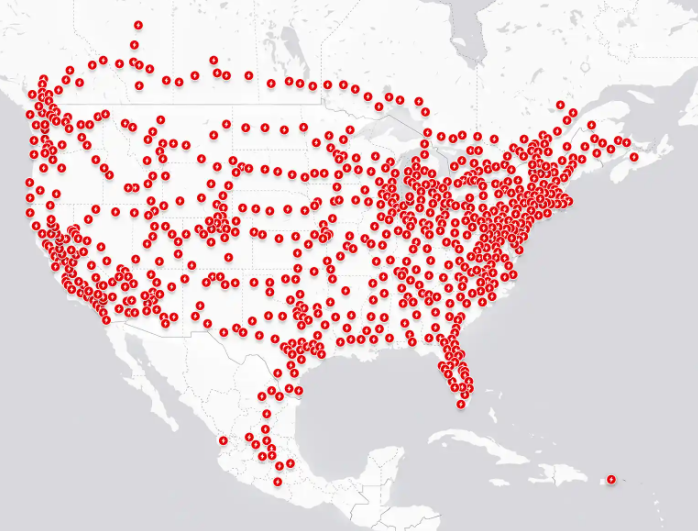 Fast Charging
Convenient Locations
Provides Travel Options
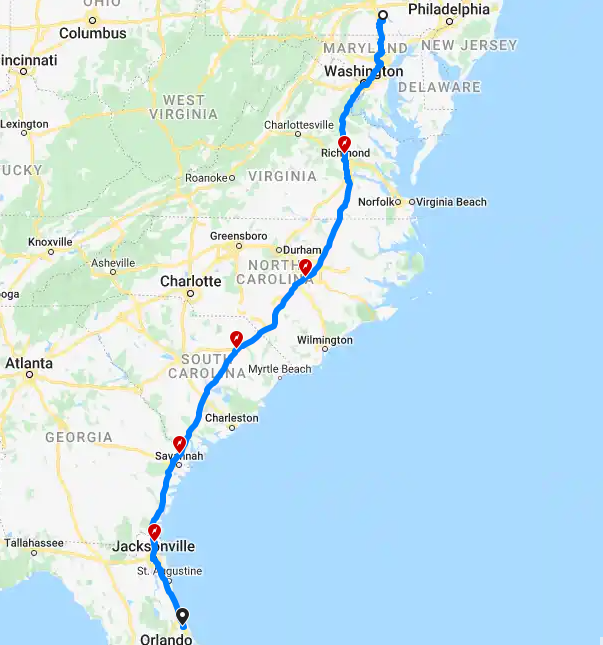 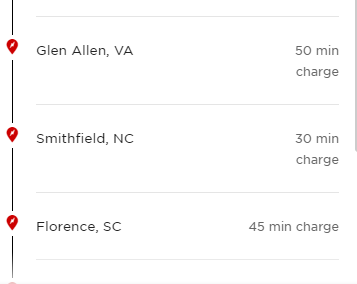 Travel
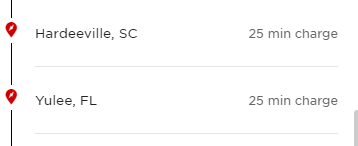 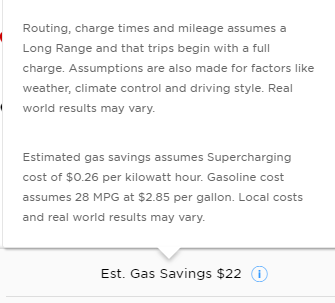 Maintenance
EVs still use oil for components
Special tools required for use on EVs 
Personal Protective Equipment
Certifications
Costly to Maintenance Shop
Difficult
Making a decision
EVs
Future of Motor Vehicles
Environmental Improvement
Rising prices of oil and fossil fuels
Gas Powered Vehicles
Initial Cost and Affordability
Easier and more efficient travel
More Options
Questions?